ΠΑΝΕΠΙΣΤΗΜΙΟ ΘΕΣΣΑΛΙΑΣ
ΠΟΛΥΤΕΧΝΙΚΗ ΣΧΟΛΗ
ΤΜΗΜΑ ΜΗΧΑΝΙΚΩΝ ΧΩΡΟΤΑΞΙΑΣ, ΠΟΛΕΟΔΟΜΙΑΣ ΚΑΙ ΠΕΡΙΦΕΡΕΙΑΚΗΣ ΑΝΑΠΤΥΞΗΣ
Στερεά απόβλητα
ΚΑΤΕΡΙΝΑ Παπαοικονομου
Διάλεξη στο μάθημα «Ρύπανση και προστασία περιβάλλοντος» 
ΠΜΣ «Χωρική Ανάλυση και Διαχείριση Περιβάλλοντος
ΒΟΛΟΣ, 14/12/2017
Δομή του μαθήματος
Ορισμός στερεών αποβλήτων
Κατηγορίες στερεών αποβλήτων
Οικιακά στερεά απόβλητα – απορρίμματα
Χαρακτηριστικά των στερεών αποβλήτων
Σύσταση των οικιακών απορριμμάτων
Μέθοδοι διαχείρισης
Κυκλική οικονομία
Νομοθεσία
ΟΡΙΣΜΟΣ ΣΤΕΡΕΩΝ ΑΠΟΒΛΗΤΩΝ
Στερεά απόβλητα νοούνται ουσίες ή αντικείμενα που εμφανίζονται κυρίως σε στερεά φυσική κατάσταση, από τις οποίες ο κάτοχός τους θέλει ή υποχρεούται να απαλλαγεί, και δεν περιλαμβάνεται στον κατάλογο επικινδύνων αποβλήτων της Ευρωπαϊκής Ένωσης.

Στην κατηγορία των ΣΑ περιλαμβάνονται όλα τα απόβλητα με εξαίρεση:
Απόβλητα σε υγρή φάση χωρίς αξιόλογο ποσοστό αιωρούμενων σωματιδίων (υγρά απόβλητα).
Αέριους ρύπους.
ΚΑΤΗΓΟΡΙΕΣ ΣΤΕΡΕΩΝ ΑΠΟΒΛΗΤΩΝ
Τα ΣΑ ομαδοποιούνται γενικά σε δύο μεγάλες κατηγορίες:
 α. Αστικά απόβλητα (απορρίμματα).
 β. Ειδικά απόβλητα:
β1. Επικίνδυνα απόβλητα.
β2. Μη επικίνδυνα απόβλητα.
β3. Ιατρικά απόβλητα.
ΕΙΔΗ ΣΤΕΡΕΩΝ ΑΠΟΒΛΗΤΩΝ
Αστικά απορρίμματα (οικιακά, βιοτεχνικά, εμπορικά, οδοκαθαρισμού κλπ.).
Στερεά ή υδαρή (με αξιόλογο ποσοστό αιωρούμενων στερεών) απόβλητα που δεν μπορούν να διατεθούν μαζί με τα οικιακά (ορισμένα βιομηχανικά, τοξικά ή αδρανή και απόβλητα της βιομηχανίας παραγωγής ενέργειας).
Πετρελαιοειδή απόβλητα (προέρχονται από την επεξεργασία του πετρελαίου, διυλιστήρια, χημικά εργοστάσια, ναυπηγεία κλπ.).
ΕΙΔΗ ΣΤΕΡΕΩΝ ΑΠΟΒΛΗΤΩΝ (2)
Απόβλητα γεωργικών και κτηνοτροφικών εκμεταλλεύσεων.
Απόβλητα ορυχείων και μεταλλείων.
Απόβλητα εκσκαφών (από ξηρά και θάλασσα).
Απόβλητα οικοδομικών εργασιών και κατεδαφίσεων.
Ιλύς από την επεξεργασία αστικών λυμάτων και τη βιομηχανία.
Απόβλητα εμπορικών δραστηριοτήτων.
Ιατρικά απόβλητα.
Ελαστικά.
Σκράπ (π.χ. αποσυρθέντων αυτοκινήτων, παλαιών ηλεκτρονικών υπολογιστών κλπ).
ΑΣΤΙΚΑ (ΔΗΜΟΤΙΚΑ) ΑΠΟΒΛΗΤΑ
Οικιακά απορρίμματα και όλα όσα προσομοιάζουν σ’ αυτά (από εμπορικά καταστήματα, βιοτεχνίες, γραφεία κλπ.)
Ανομοιογενές συνονθύλευμα υλικών.
Κλάσματα υλικών στα αστικά απόβλητα:
Ζυμώσιμα (υπολείμματα κουζίνας και κήπου)
Χαρτί (χαρτί, χαρτόνια από έντυπο υλικό και συσκευασίες προϊόντων)
Μέταλλα (σιδηρούχα, μη σιδηρούχα)
Γυαλί (λευκό, καφέ και πράισνο)
Πλαστικό (πολυμερή απορρίμματα, αυξάνεται συνεχώς, έντονη ανομοιογένεια)
Δέρμα – Ξύλο – Λάστιχο – Ύφασμα (λοιπά καύσιμα)
Αδρανή (ανενεργά υλικά που καταλήγουν στα οικιακά απορρίμματα πχ χώματα, πέτρες κλπ.)
Λοιπά
ΕΙΔΙΚΑ ΑΠΟΒΛΗΤΑ
Α. Επικίνδυνα απόβλητα
Ως επικίνδυνο απόβλητο ορίζεται κάθε στερεό απόβλητο ή συνδυασμός, τα οποία λόγω της ποιότητάς τους, της συγκέντρωσης των συστατικών τους ή και των φυσικών, χημικών ή μεταδοτικών χαρακτηριστικών τους, έχουν την ιδιότητα να:
Προκαλούν ασθένειες που μπορούν να οδηγήσουν έως και το θάνατο
Μολύνουν ανεπανόρθωτα το περιβάλλον (έδαφος, νερό και ατμόσφαιρα) με αποτέλεσμα την καταστροφή της χλωρίδας και της πανίδας. 
Β. Μη επικίνδυνα απόβλητα
Γ. Ιατρικά απόβλητα
Διακρίνονται σε:
Νοσοκομειακά
Λοιπά ιατρικά και φαρμακευτικά απόβλητα
ΕΙΔΙΚΑ ΒΙΟΜΗΧΑΝΙΚΑ ΣΤΕΡΕΑ ΑΠΟΒΛΗΤΑ
Αδρανή απόβλητα κατασκευαστικών δραστηριοτήτων (δραστηριότητες όπως ανεγέρσεις οικοδομών, κατεδαφίσεις και εκσκαφές, είναι αδρανή και ογκώδη).
Στερεά απόβλητα οχημάτων  (ελαστικά, καταλύτες, οχήματα).
(ελαστικά δυσεπίλυτο πρόβλημα, μεγάλος όγκος, επικινδυνότητα, αιτίες αύξησης: κακή κατάσταση οδικού δικτύου, κακή οδική συμπεριφορά, αναπόφευκτές φθορές)
(οι καταλύτες έχουν όριο ζωής περίπου 100.000 χιλιόμετρα. Είναι τοξικοί και επικίνδυνοι. Περιέχουν όμως πολύτιμα μέταλλα (πλατίνα)
ΕΙΔΙΚΑ ΒΙΟΜΗΧΑΝΙΚΑ ΣΤΕΡΕΑ ΑΠΟΒΛΗΤΑ (2)
Αγροτικά στερεά απόβλητα (γεωργικές και κτηνοτροφικές δραστηριότητες). Γεωργικά θεωρούνται τα φυτικά υπολείμματα και παραπροϊόντα των διαφόρων καλλιεργειών και διακρίνονται στα ακόλουθα είδη:
Ό,τι απομένει από τη συγκομιδή
Κλαδεύματα οπωροφόρων δέντρων και αμπελώνων
Υπολείμματα γεωργικών βιομηχανιών όπως κελύφη (αμύγδαλα, φουντούκια κλπ.) και κουκούτσια καρπών

Στην  Ελλάδα υπάρχει ένα σημαντικό δυναμικό σε αγροτικά υπολείμματα τα οποία χρησιμοποιούνται ως τροφή των ζώων ελευθέρας βοσκής ή διατίθενται στη γη για τη βελτίωση του εδάφους. Ελεύθερη καύση. Χωματερές.
ΕΙΔΙΚΑ ΒΙΟΜΗΧΑΝΙΚΑ ΣΤΕΡΕΑ ΑΠΟΒΛΗΤΑ (3)
Κτηνοτροφικά απόβλητα
Μάντρες εκτροφής ζώων.
Σφαγεία.
Εργοστάσια παραγωγής κρέατος.
Οι μεγαλύτερες ποσότητες αξιοποιούνται στη γεωργία ως βελτιωτικό εδάφους. Επιπτώσεις (δυσοσμία, ρύπανση της ατμόσφαιρας και νιτρορύπανση των επιφανειακών και υπόγειων υδάτων).
ΕΙΔΙΚΑ ΒΙΟΜΗΧΑΝΙΚΑ ΣΤΕΡΕΑ ΑΠΟΒΛΗΤΑ (4)
Ιλύς (παραπροϊόν από τις δεξαμενές καθιζήσεως των υγρών αποβλήτων)
Η λάσπη είναι ένα παχύρευστο υγρό που περιέχει 40 περίπου φορές περισσότερες στερεές ουσίες απ’ ότι τα αστικά λύματα. Μόνο μετά την επεξεργασία συμπυκνώσεως , χωνεύσεως, αφυδατώσεως η λάσπη παίρνει στερεή μορφή με αρκετή ακόμη υγρασία (60%).
Η ιλύς παράγεται από τις εγκαταστάσεις βιολογικού καθαρισμού τόσο των αστικών όσο και των βιομηχανικών λυμάτων. Ενδείκνυται να αφυδατώνεται πριν τη μεταφορά τους. 
Παράμετρος για την περαιτέρω επεξεργασία της ιλύς είναι η περιεκτικότητά τους σε βαρέα μέταλλα και άλλους ρύπους, η οποία καθορίζεται από τη φύση των λυμάτων.
ΕΙΔΙΚΑ ΒΙΟΜΗΧΑΝΙΚΑ ΣΤΕΡΕΑ ΑΠΟΒΛΗΤΑ (5)
Στερεά βιομηχανικά  απόβλητα (προκύπτουν από τις βιομηχανικές δραστηριότητες τόσο από την παραγωγική διαδικασία όσο και από τα απορρίμματα που ομοιάζουν με τα οικιακά).
Οι κύριοι βιομηχανικοί κλάδοι στην Ελλάδα οι οποίοι παράγουν μη επικίνδυνα απόβλητα είναι (σύμφωνα με την ταξινόμηση του EWC (Ευρωπαϊκός Κατάλογος Αποβλήτων):
Βιομηχανίες παραγωγής τροφίμων
Βιομηχανία παραγωγής ποτών και χυμών
Ελαιουργεία
Βιομηχανίες παραγωγής πολτού και χαρτιού
Μονάδες εκτύπωσης έντυπου υλικού
Βιομηχανίες πρωτογενούς και δευτερογενούς παραγωγής μετάλλων
Βιομηχανίες πλαστικών
Βιομηχανίες παραγωγής ανόργανων λιπασμάτων
Βιομηχανίες παραγωγής υάλου
Βιομηχανίες παραγωγής προϊόντων ξυλείας
Ατμοηλεκτρικοί σταθμοί
ΕΙΔΙΚΑ ΒΙΟΜΗΧΑΝΙΚΑ ΣΤΕΡΕΑ ΑΠΟΒΛΗΤΑ (6)
Βιομηχανίες που παράγουν επικίνδυνα απόβλητα:
βυρσοδεψία, μονάδες επιφανειακής επεξεργασίας μετάλλων, κλωστοϋφαντουργία, βαφεία-φινιριστήρια, μονάδες παραγωγής γεωργικών φαρμάκων, και συσσωρευτών μολύβδου.
Στην κατηγορία των επικίνδυνων αποβλήτων εντάσσονται και τα πολυχλωριωμένα διφαινύλια (PCB’s), τα οποία χρησιμοποιούνται ακόμη σε μεγάλο βαθμό ως διηλεκτρικά υγρά σε μετασχηματιστές της ΔΕΗ.
Επίσης, εκτός από τους βιομηχανικούς κλάδους, επικίνδυνα απόβλητα παράγονται και από τα ναυπηγεία, από τα οποία παράγονται τόνοι πετρελαιοειδών καταλοίπων.
Βασικά χαρακτηριστικά των επικίνδυνων βιομηχανικών αποβλήτων, είναι:
1. Αναφλεξιμότητα.
2. Διαβρωτικότητα.
3. Δραστικότητα.
4. Τοξικότητα
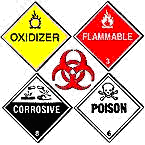 ΠΟΣΟΤΙΚΗ ΑΝΑΛΥΣΗ ΑΠΟΡΡΙΜΜΑΤΩΝ
Στην Ελλάδα παράγονται περίπου 3.900.000 (1997) τόνοι αστικών ΣΑ το χρόνο, δηλαδή στον κάθε πολίτη αντιστοιχεί περίπου μία παραγωγή ενός κιλού απορριμμάτων ανά ημέρα. 
Το 85% συλλέγεται και διατίθεται συστηματικά, ενώ για το υπόλοιπο 15%, που αφορά κυρίως σε απομονωμένες ορεινές και νησιωτικές περιοχές, οι επιστήμονες έχουν εντοπίσει σοβαρά προβλήματα ακόμα και στο σύστημα συλλογής, πέρα από το σύστημα διαχείρισής τους.
Το 20% αφορά απορριπτόμενα υλικά συσκευασίας.
Περίπου το 9% των συλλεγόμενων αστικών απορριμμάτων ανακυκλώνεται ενώ το υπόλοιπο διατίθεται σε Χώρους Υγειονομικής Ταφής Απορριμμάτων (ΧΥΤΑ) (50.3%) ή χωματερές (49,7%).
ΜΟΝΑΔΙΑΙΑ ΠΑΡΑΓΩΓΗ ΑΠΟΡΡΙΜΜΑΤΩΝ ΚΑΙ ΡΥΘΜΟΣ ΠΑΡΑΓΩΓΗΣ ΑΠΟΡΡΙΜΜΑΤΩΝ
Η ΜΠΑ εκφράζεται από το βάρος των απορριμμάτων που παράγει ένα άτομο σε μια ημέρα (kg/cap.day).
H τιμή της ΜΠΑ για την Ελλάδα κυμαίνεται από 0,6 kg/cap.day για τις αγροτικές περιοχές ως 1,4 kg/cap.day για τις οικονομικά ακμαίες αστικές περιοχές.
Ο ΡΠΑ εκτιμάται για μια περιοχή πολλαπλασιάζοντας την ΜΠΑ με τον εξυπηρετούμενο
πληθυσμό της:
ΡΠΑ = Πληθυσμός x ΜΠΑ (kg/day)
Τα τελευταία χρόνια παρατηρείται παγκοσμίως μία αύξηση των ΜΠΑ και ΡΠΑ.
ΜΕΤΑΒΟΛΗ ΜΠΑ ΑΝΑΛΟΓΑ ΤΗΝ ΑΝΑΠΤΥΞΗ ΤΩΝ ΧΩΡΩΝ
Xώρες με πολύ χαμηλό εισόδημα (π.χ. Aιθιοπία) 0,4 (kg/cap.day)
Aναπτυσσόμενα κράτη (π.χ. Aίγυπτος, Bραζιλία) 0,7 (kg/cap.day)
Bιομηχανικά αναπτυγμένα κράτη 1,1 (kg/cap.day)
Πλούσια κράτη (π.χ. Kαναδάς, Eλβετία) έως 2,5 (kg/cap.day)
Eλλάδα 0,8-1,0 (kg/cap.day)
ΠΑΡΑΓΟΝΤΕΣ ΠΟΥ ΕΠΗΡΕΑΖΟΥΝ ΤΟ ΡΠΑ
Πληθυσμιακή πυκνότητα.
Πληθυσμιακές διακυμάνσεις (ιδιαίτερα για τουριστικές περιοχές).
Εποχές χρόνου.
Συχνότητα συλλογής (αύξηση συχνότητας συλλογής αντιστοιχεί σε αύξηση της ΠΑ).
Οικονομο-κοινωνικό επίπεδο.
Πολιτισμικό επίπεδο.
Μορφωτικό επίπεδο.
ΠΑΡΑΓΟΝΤΕΣ ΠΟΥ ΕΠΗΡΕΑΖΟΥΝ ΤΟ ΡΠΑ
Γεωγραφική περιοχή αναφοράς.
Ηλικία καταναλωτών.
Εμπορική δραστηριότητα.
Βιομηχανική δραστηριότητα.
Ύπαρξη προγραμμάτων ανακύκλωσης και κομποστοποίησης.
Ενημέρωση καταναλωτών.
Όγκος και είδη κάδων.
Εφαρμογή και άλλων δυνατοτήτων διάθεσης
ΜΕΘΟΔΟΙ ΚΑΘΟΡΙΣΜΟΥ ΤΟΥ ΡΠΑ
Υπάρχουν τρεις μέθοδοι καθορισμού του ΡΠΑ μιας περιοχής:
1. Απ’ευθείας ζύγιση των συλλεγομένων απορριμμάτων για ορισμένη χρονική περίοδο (μέσω ζύγισης των απορριμματοφόρων πάνω σε γεφυροπλάστιγγα)
ΡΠΑ = Σ(Bzi –ΒAi)/Τ
 όπου Bzi βάρος ζύγισης για κάθε απορριμματοφόρο (kg).
ΒΑi Απόβαρο (= βάρος εν κενώ) του απορριμματοφόρου (kg).
Τ Χρονική περίοδος παρακολούθησης και μέτρησης, η οποία πρέπει να είναι μεγάλη για να αποφεύγεται η επίδραση των εποχιακών διακυμάνσεων (ημέρες).
ΜΕΘΟΔΟΙ ΚΑΘΟΡΙΣΜΟΥ ΤΟΥ ΡΠΑ (2)
2. Ανάλυση φορτίων: Καταμέτρηση των φορτίων των απορριμματοφόρων σε μια δεδομένη χρονική περίοδο και ανά τακτά διαστήματα για λόγους αντιπροσωπευτικότητας. Το φορτίο του απορριμματοφόρου (βάρος) προκύπτει από ειδικό βάρος των απορριμμάτων (kg/m3))
Τα φορτία είναι περίπου γνωστά από τη χωρητικότητα των απορριμματοφόρων ή υπολογίζονται βάσει της συνολικής χωρητικότητας των κάδων που εκκενώνονται εντός αυτού: ΡΠΑ =Σ(Ci∗Ei)/ T
όπου:
Ci= Χωρητικότητα απορριμματοφόρου ή κάδου (m3).
Ei=Ειδικό βάρος απορριμμάτων σε κάθε περίπτωση (kg/m3).
Τ= Χρονική περίοδος παρακολούθησης και μέτρησης, οποία πρέπει να είναι μεγάλη για να αποφεύγεται η επίδραση των εποχιακών διακυμάνσεων (ημέρες).
Απαραίτητη προϋπόθεση για τη χρήση της μεθόδου αυτής είναι η γνώση των παρακάτω στοιχείων:
Χωρητικότητα απορριμματοφόρων (ή κάδων),  πληρότητα απορριμματοφόρων στο τέλος του δρομολογίου συλλογής (η πληρότητα κάδων κατά την εκκένωση τους), τύπος απορριμματοφόρου, ειδικό βάρος απορριμμάτων
ΜΕΘΟΔΟΙ ΚΑΘΟΡΙΣΜΟΥ ΤΟΥ ΡΠΑ (3)
Ανάλυση ισοζυγίου υλικών: Η μέθοδος αυτή στηρίζεται στην αρχή του ισοζυγίου μάζας που επικρατεί σε ένα σύστημα (νοικοκυριό, περιοχή, δήμος, χώρα, κ.λπ.). Τα υλικά που εισέρχονται σε ένα σύστημα παραμένουν ένα χρονικό διάστημα (μικρό ή μεγάλο αναλόγως το υλικό, π.χ. τα απορρίμματα των τροφίμων εξέρχονται αυθημερόν ενώ τα έπιπλα μετά από χρόνια), και στη συνέχεια εξέρχονται απορριπτόμενα. Με τη μέθοδο αυτή ο υπολογισμός της ΠΑ στηρίζεται στον υπολογισμό των υλικών που καταναλώνονται.
Τα μειονεκτήματα της μεθόδου επικεντρώνονται στα παρακάτω:
Δε λαμβάνονται υπόψη οι παράμετροι που επηρεάζουν την καταναλωτική συμπεριφορά των πολιτών, άρα και την παραγωγή των απορριμμάτων ποιοτικά και ποσοτικά 
Πολυπλοκότητα υπολογισμών.
Εξάρτηση της μεθόδου από τα στοιχεία κατανάλωσης/παραγωγής που δεν είναι πάντα διαθέσιμα για όλα τα προϊόντα.
Κύρια πλεονεκτήματα της μεθόδου είναι:
Δυνατότητα μελέτης ενός προϊόντος ή ομάδας προϊόντων.
Ακριβής υπολογισμός του ΡΠΑ.
Δυνατότητα πρόβλεψης μελλοντικής ΠΑ.
ΠΟΣΟΤΗΤΑ ΑΠΟΡΡΙΜΜΑΤΩΝ
ΠΟΙΟΤΙΚΗ ΑΝΑΛΥΣΗ
Τα ποιοτικά χαρακτηριστικά μπορούν να διαχωριστούν σε τέσσερις κατηγορίες:
1. Φυσικά – ανάλογα την εκατοστιαία φυσική σύσταση κατά βάρος σε ευδιάκριτα υλικά, όπως χαρτί, γυαλί, μέταλλα, κ.ά., το ειδικό βάρος, το μέγεθος-κατανομή μεγεθών και τη διαπερατότητα των απορριμμάτων.
2. Χημικά – ανάλογα τη χημική σύσταση, όπως υγρασία, περιεκτικότητα σε πτητικά συστατικά, περιεκτικότητα σε ανόργανα, ποσοστιαία σύσταση σε χημικά στοιχεία (άνθρακας, οξυγόνο, κ.λπ.), κ.ά. Σε αυτή την κατηγορία ανήκει και η θερμογόνος δύναμη των απορριμμάτων καθώς και η περιεκτικότητα τους σε επικίνδυνα συστατικά.
3. Μικροβιολογικά – που ορίζονται από το ποσοστό των μολυσματικών αποβλήτων στην παραγόμενη ποσότητα.
4. Βιολογικά - ένα από τα κυριότερα χαρακτηριστικά του οργανικού κλάσματος των στερεών απορριμμάτων είναι η δυνατότητα μετασχηματισμού τους μέσω βιολογικών διεργασιών σε αέρια συστατικά και σχετικά αδρανή οργανικά και αέρια και στερεό συστατικά. Η έκλυση οσμών και η προσέλκυση εντόμων έχει άμεση σχέση με τις διαδικασίες σήψης των οργανικών συστατικών και ιδιαίτερα των υπολειμμάτων τροφών.
ΦΥΣΙΚΑ ΧΑΡΑΚΤΗΡΙΣΤΙΚΑ
Όπως προαναφέρθηκε η φυσική σύσταση αναφέρεται στην ποσοστιαία σύσταση των απορριμμάτων σε ευδιάκριτα υλικά. Ο προσδιορισμός της φυσικής σύστασης των απορριμμάτων αποτελείται (όπως και κάθε διεργασία μέτρησης και ανάλυσης) από τα ακόλουθα τρία βασικά στάδια:
Δειγματοληψία.
Προεπεξεργασία δείγματος.
Ανάλυση.
ΦΥΣΙΚΑ ΧΑΡΑΚΤΗΡΙΣΤΙΚΑ (2)
Ειδικό βάρος
Το ειδικό βάρος ή η πυκνότητα των στερεών απορριμμάτων προσδιορίζεται είτε στη μορφή που αυτά συναντιόνται μέσα στα δοχεία συλλογής τους, είτε σε συμπιεσμένη μορφή. Τυπικές τιμές ειδικού βάρους είναι παρακινδυνευμένο να αναφερθούν, αφού αυτό εξαρτάται τόσο από τη γεωγραφική θέση της εξεταζόμενης περιοχής και την εποχή του έτους, όσο και από το χρόνο παραμονής των απορριμμάτων στα δοχεία συλλογής. Στη μορφή που τα απορρίμματα παραλαμβάνονται από τα απορριμματοφόρα οχήματα, το ειδικό βάρος τους κυμαίνεται μεταξύ 200 - 400 kg/m3.
ΦΥΣΙΚΑ ΧΑΡΑΚΤΗΡΙΣΤΙΚΑ (3)
Μέγεθος και καταvομή μεγεθώv
Το μέγεθος των στερεών απορριμμάτων έχει ιδιαίτερη σημασία όταν πρόκειται να εφαρμοστεί κάποιο πρόγραμμα ανάκτησης υλικών, ειδικά αν η ανάκτηση αυτή πραγματοποιηθεί με μηχανικά μέσα, όπως οι εσχάρες ή οι μαγνητικοί διαχωριστές. Το μέγεθος των απορριμμάτων εκφράζεται σε συνάρτηση μιας, δύο ή τριών διαστάσεων, εφαρμόζοντας μια σειρά από εξισώσεις.
Διαπερατότητα. 
Η ειδική διαπερατότητα ή υδατοπερατότητα ή υδραυλική αγωγιμότητα των στερεών απορριμμάτων είναι η ιδιότητα που δίνει ένα μέτρο της ευκολίας κίνησης του νερού και των άλλων ρευστών μέσα από τα απορρίμματα. Η ειδική διαπερατότητα εξαρτάται αποκλειστικά από τα χαρακτηριστικά των απορριμμάτων και συγκεκριμένα το πορώδες, την κατανομή των πόρων, την κατανομή μεγεθών και την ειδική επιφάνεια
ΦΥΣΙΚΑ ΧΑΡΑΚΤΗΡΙΣΤΙΚΑ (4)
Διαπερατότητα. 
Η ειδική διαπερατότητα δίνεται από τον ακόλουθο τύπο:
Κ = k (γ/μ)
όπου
Κ = Συντελεστής διαπερατότητας.
γ = Eιδικό βάρος του διερχόμενου ρευστού.
μ = Δυναμικό ιξώδες του ρευστού.
k = Πραγματική (intrinsic) διαπερατότητα, (η οποία μέσα σε ένα ΧΥΤΑ λαμβάνει τιμές περίπου
10-11-10-12 m2 στην κατακόρυφη διεύθυνση, και 10-10 m2 στην οριζόντια διεύθυνση
ΧΗΜΙΚΑ ΧΑΡΑΚΤΗΡΙΣΤΙΚΑ
α. Υγρασία
Η υγρασία των απορριμμάτων υπολογίζεται εργαστηριακά με ξήρανση δείγματος (είτε του συνόλου των απορριμμάτων είτε του κάθε συστατικού ξεχωριστά) σε φούρνο στους 105οC για μία ώρα. Επειδή τα δείγματα δε μπορούν να είναι μεγάλα, προτιμάται ο υπολογισμός της υγρασίας στα διάφορα επιμέρους συστατικά και, βάσει αυτής ο υπολογισμός της συνολικής. 
H περιεχόμενη υγρασία των στερεών απορριμμάτων εκφράζεται συνήθως σαν το βάρος υγρασίας που περιέχεται στη μονάδα του βάρους του υγρού ή ξηρού υλικού. Kατά τη μέτρηση της υγρασίας με αναφορά στο υγρό υλικό, η υγρασία αυτή σ'ένα δείγμα εκφράζεται ως ποσοστό του βάρους του υγρού υλικού. Aντίστοιχα, κατά την ξηρή μέθοδο, εκφράζεται σαν ποσοστό του βάρους του ξηρού υλικού. Σε μια σχέση ισότητας το υγρό βάρος της περιεχόμενης υγρασίας εκφράζεται ως εξής:
ΧΗΜΙΚΑ ΧΑΡΑΚΤΗΡΙΣΤΙΚΑ (2)
α. Υγρασία

ΠΥ(%)= 100 (Α-Β)/Α
όπου:
ΠΥ = Περιεχόμενη υγρασία
A = Αρχικό βάρος του δείγματος.
B = Βάρος του δείγματος κατά την ξήρανση.
Για τα περισσότερα αστικά απορρίμματα η περιεχόμενη υγρασία κυμαίνεται μεταξύ 15 και 40%, εξαρτώμενη από τη σύσταση των απορριμμάτων, την εποχή του έτους, τις καιρικές συνθήκες και ιδιαίτερα τη βροχή. Aπό έρευνα που έγινε στο Παρίσι παρατηρήθηκε στα απορρίμματα αύξηση της υγρασίας το καλοκαίρι και ελάττωση το χειμώνα, ενώ και στην Ελλάδα εκτιμούνται ανάλογα φαινόμενα.
ΧΗΜΙΚΑ ΧΑΡΑΚΤΗΡΙΣΤΙΚΑ (3)
β. Χωρητικότητα υγρασίας. 
Η χωρητικότητα υγρασίας (field capacity) των στερεών απορριμμάτων εκφράζει την ποσότητα νερού που μπορεί να συγκρατήσει ο όγκος των απορριμμάτων που υπόκειται στις δυνάμεις της βαρύτητας. Το μέγεθος αυτό παίζει καθοριστικό ρόλο για τον προσδιορισμό της ποσότητας εκχυλισμάτων που μπορούν να παραχθούν από ένα ΧΥΤΑ. Νερό σε περίσσεια της χωρητικότητας υγρασίας είναι δυνατό να κινηθεί εντός του όγκου των αποτιθεμένων απορριμμάτων. Η χωρητικότητα υγρασίας μεταβάλλεται σε συνάρτηση της πίεσης και του βαθμού αποσύνθεσης των απορριμμάτων. Οι συνήθεις τιμές που λαμβάνει για μη συμπιεσμένα απορρίμματα από οικιστικές και εμπορικές πηγές προέλευσης, κυμαίνονται μεταξύ 50-60%.
ΧΗΜΙΚΑ ΧΑΡΑΚΤΗΡΙΣΤΙΚΑ (4)
γ. Πτητικά στερεά
Η περιεκτικότητα σε πτητικά στερεά υπολογίζεται εργαστηριακά με καύση δείγματος στους 950οC, στην οποία καίγονται όλα τα οργανικά. Ο υπολογισμός μπορεί να γίνει είτε για το σύνολο των απορριμμάτων είτε για κάθε συστατικό ξεχωριστά. Η περιεκτικότητα σε ανόργανα υπολογίζεται από το υπόλειμμα μετά την καύση.
δ. Στοιχειακή ανάλυση
Η στοιχειακή ανάλυση των απορριμμάτων γίνεται επίσης εργαστηριακά με καύση των δειγμάτων σε υψηλή θερμοκρασία ώστε να κατακρατηθούν τα παραγόμενα οξείδια (άνθρακα, υδρογόνου, αζώτου και θείου) σε ειδικές στήλες όπου και θα αναλυθούν και θα καθορισθούν τα χημικά στοιχεία. Ο υπολογισμός μπορεί να γίνει είτε για το σύνολο των απορριμμάτων είτε για κάθε συστατικό ξεχωριστά.
ΧΗΜΙΚΑ ΧΑΡΑΚΤΗΡΙΣΤΙΚΑ (5)
ε. Θερμογόνος δύναμη
Θερμογόνος δύναμη των οικιακών απορριμμάτων είναι η ποσότητα θερμότητας που απελευθερώνεται κατά την καύση της μονάδας βάρους και εκφράζεται σε χιλιοθερμίδες ανά κιλό απορριμμάτων. Συνήθως έχει τιμές από 1200 έως 2000 kcal/kg. Η θερμογόνος δύναμη του συνόλου των απορριμμάτων ή των συστατικών τους υπολογίζεται εργαστηριακά με τη βοήθεια θερμιδόμετρου. Ο υπολογισμός της γίνεται στην περίπτωση ανάκτησης ενέργειας από τα απορρίμματα.
στ. Θερμοκρασία τήξης της τέφρας
Η θερμοκρασία τήξης και συσσωμάτωσης της τέφρας που παράγεται μετά την καύση των απορριμμάτων κυμαίνεται μεταξύ 1100 –1200°C.
ΧΗΜΙΚΑ ΧΑΡΑΚΤΗΡΙΣΤΙΚΑ (7)
Πυκνότητα
H γνώση της πυκνότητας των απορριμμάτων είναι απαραίτητη για να μπορεί να προσδιορισθεί η συνολική μάζα των απορριμμάτων και ο όγκος του νερού που περιέχουν και που πρέπει να αντιμετωπιστεί κατά τη διαχείριση τους. Συνήθως δεν υπάρχει ομοιομορφία στον τρόπο με τον οποίο μπορεί να περιγράφεται η πυκνότητα των στερεών απορριμμάτων.
Ως μέση τιμή της πυκνότητας των αστικών απορριμμάτων μπορούν να λαμβάνονται μέσα στο απορριμματοφόρο τα 250-350 kg/m3 και στη σακούλα προσυλλογής τα 150-200 kg/m3.
ΣΥΣΤΑΣΗ ΤΩΝ ΣΤΕΡΕΩΝ ΑΠΟΒΛΗΤΩΝ ΠΑΓΚΟΣΜΙΩΣ
Πηγή: Lim et al., 2016
ΤΥΠΙΚΗ ΚΑΤΑΝΟΜΗ ΣΥΣΤΑΤΙΚΩΝ ΣΕ ΧΩΡΕΣ ΜΕ ΧΑΜΗΛΟ, ΜΕΣΟ ΚΑΙ ΥΨΗΛΟ ΕΙΣΟΔΗΜΑ
ΜΕΘΟΔΟΙ ΔΙΑΧΕΙΡΙΣΗΣ
α) Συλλογή απορριμμάτων
β) Μεταφορά απορριμμάτων – σταθμοί μεταφόρτωσης 
γ) Υγειονομική ταφή απορριμμάτων
δ) Ανακύκλωση
ε) Θερμικές μέθοδοι επεξεργασίας
      αποτέφρωση – καύση (incineration – combustion)
      αεριοποίηση (gasification)
      τεχνική του πλάσματος (plasma technology)
      πυρόλυση (pyrolysis)
ζ) Βιολογικές μέθοδοι επεξεργασίας
     αερόβια επεξεργασία (κομποστοποίηση)
     αναερόβια επεξεργασία (ζύμωση)
     βιολογική ξήρανση
ΣΥΛΛΟΓΗ ΑΠΟΡΡΙΜΜΑΤΩΝ
Το κόστος συλλογής και μεταφοράς ΣΑ (μπορεί να) είναι πολύ μεγαλύτερο από το κόστος της τελικής διάθεσης.
Χονδρικά το κόστος συλλογής αγγίζει το 80% του συνολικού κόστους διαχείρισης όταν χρησιμοποιείται ΧYΤΑ.
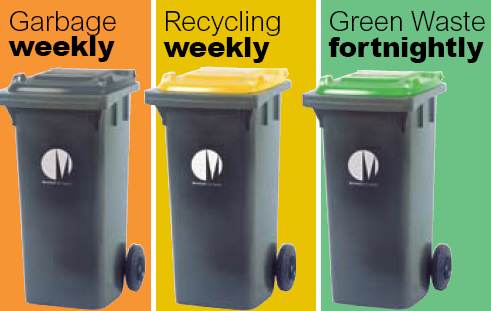 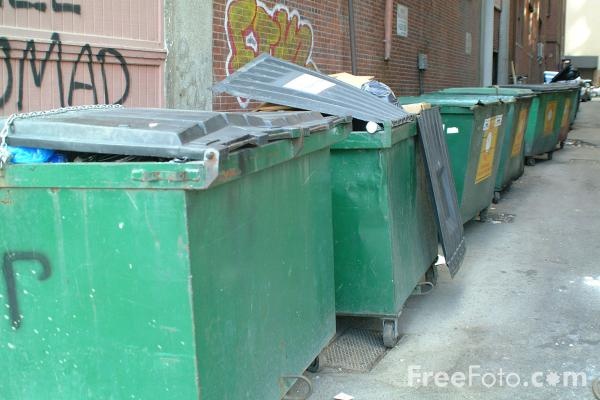 ΣΥΛΛΟΓΗ ΑΠΟΡΡΙΜΜΑΤΩΝ-ΚΑΔΟΙ ΣΥΛΛΟΓΗΣ
Κοινές πλαστικές σακούλες η ειδικές σακούλες για απορρίμματα.
Κλειστά μεταλλικά η πλαστικά δοχεία.
Kυλιόμενοι κάδοι. Αυτή η μέθοδος έχει ευρεία χρήση στην Ελλάδα.
Κοντέινερ μεγάλων διαστάσεων για εμπορικά κέντρα η ογκώδη υλικά οικοδομών.
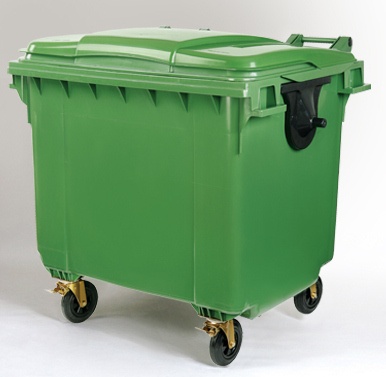 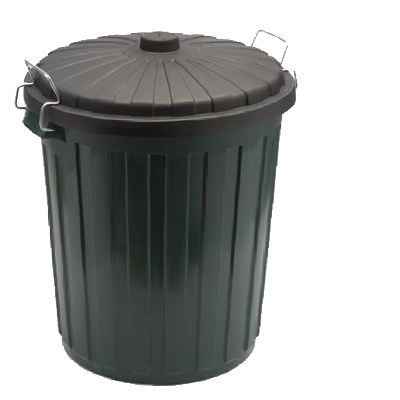 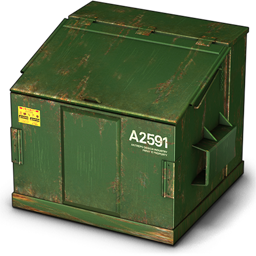 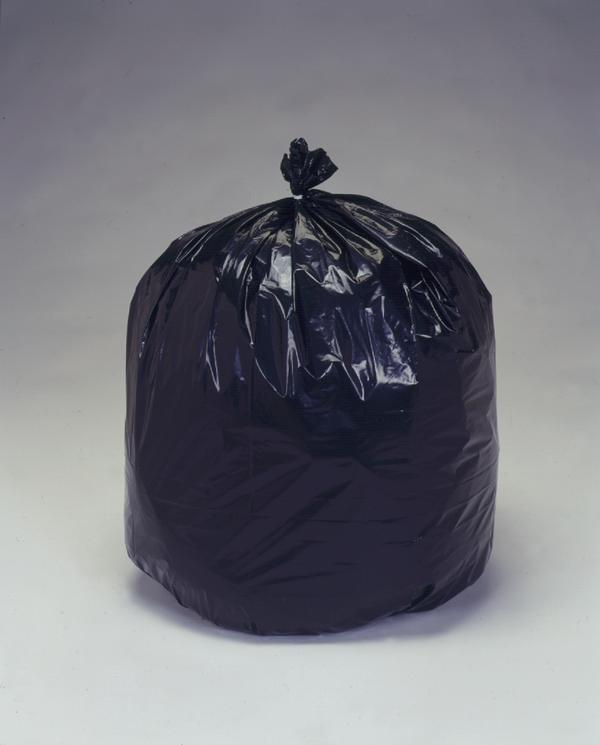 ΣΤΑΘΜΟΙ ΜΕΤΑΦΟΡΤΩΣΗΣ ΑΣΑ
Σταθμοί Μεταφόρτωσης Απορριμμάτων (ΣΜΑ)” καλούνται οι σταθμοί διαφόρων μεγεθών και χαρακτηριστικών, όπου τα απορρίμματα μεταφορτώνονται σε ειδικά οχήματα κατάλληλα για κίνηση σε μεγάλες αποστάσεις
Οι ΣΜΑ δεν υπάρχουν σε όλες τις περιοχές. Είναι καλό να υπάρχουν όταν συντρέχουν τα παρακάτω:
μεγάλες ποσότητες σε μεγάλες αποστάσεις
μικρά απορριμματοφόρα στην συλλογή
χρήση από πολλά απορριμματοφόρα ταυτόχρονα, από πολλούς δήμους
Η εγκατάσταση σταθμού μεταφόρτωσης είναι αποδοτική όταν χονδρικά η απόσταση του χώρου διάθεσης είναι μεγαλύτερη των 30km και η ημερήσια ποσότητα των απορριμμάτων ξεπερνά τους 20 τόνους.
ΣΤΑΘΜΟΙ ΜΕΤΑΦΟΡΤΩΣΗΣ ΑΣΑ (2)
Χωροθέτηση ΣΜΑ
Να είναι κοντά στους χώρους αποκομιδής, ώστε να ελαχιστοποιούνται οι διαδρομές των απορριμματοφόρων.
Να έχει εύκολη πρόσβαση που να επιτρέπει τη γρήγορη μεταφορά των ΣΑ στο χώρο τελικής διάθεσης.
Να είναι σε απόσταση ασφαλείας από κατοικίες και προστατευόμενες περιοχές.
Το οικόπεδο να έχει το απαιτούμενο μέγεθος, ώστε να έχει χώρο η όλη εγκατάσταση.
Να έχει επαρκή σύνδεση με το οδικό δίκτυο.
Να ικανοποιεί τις θεμελιώδεις εδαφολογικές προδιαγραφές για μια βαριά κατασκευή.
Να επιτρέπει την εύκολη σύνδεση με τα δίκτυα ηλεκτροδότησης, ύδρευσης και αποχέτευσης.
ΣΤΑΘΜΟΙ ΜΕΤΑΦΟΡΤΩΣΗΣ ΑΣΑ (3)
Οι σταθμοί μεταφόρτωσης ταξινομούνται ως εξής:
Α) Ως προς τη δυναμικότητα υποδοχής και μεταφόρτωσης
από 60-150 τόν/ημ (μικρής δυναμικότητας ΣΜΑ)
από 150-500 τόν/ημ (μέσης δυναμικότητας ΣΜΑ)
από 500-3000 τόν/ημ (υψηλής δυναμικότητας ΣΜΑ)
Β) Ως προς τη μέθοδο συμπίεσης
χωρίς συμπίεση
με χρήση διατάξεων χαμηλής συμπίεσης (συμπίεση 1:3 περίπου)
με χρήση διατάξεων υψηλής συμπίεσης συμπίεση >1:3)
Γ) Ως προς τις πάγιες εγκαταστάσεις
σταθερός (οι διεργασίες συσκευασίας διενεργούνται σε πάγιες κτιριακές υποδομές)
κινητός (οι διεργασίες συσκευασίας λαμβάνουν χώρα σε φορτηγό όχημα ή συνδυασμό οχημάτων που φέρει κατάλληλο εξοπλισμό χωρίς μεσολάβηση πάγιων εγκαταστάσεων συμπίεσης)
http://www.youtube.com/watch?v=oGYi1D_bz0A
http://www.youtube.com/watch?v=oRfOA0Hr1YI&feature=related
ΧΩΡΟΙ ΥΓΕΙΟΝΟΜΙΚΗΣ ΤΑΦΗΣ ΑΠΟΡΡΙΜΜΑΤΩΝ
Η υγειονομική ταφή είναι η διαδικασία κατά την οποία τα απορρίμματα που πρόκειται να διατεθούν διαστρώνονται σε στρώσεις 2 – 3 μέτρων, συμπιέζονται και καλύπτονται με κατάλληλο αδρανές υλικό στο τέλος της καθημερινής λειτουργίας. Όταν ο χώρος διάθεσης φτάσει στην τελική του χωρητικότητα, τοποθετείται μια τελική στρώση αδρανούς υλικού πάχους 0,60 μέτρα περίπου και μετά στρώμα χώματος κατάλληλο για δενδροφύτευση, ώστε να αποκατασταθεί τελικά το τοπίο.
ΔΙΑΦΟΡΕΣ ΧΥΤΑ ΑΠΟ ΤΗΝ ΑΝΕΞΕΛΕΓΚΤΗ ΔΙΑΘΕΣΗ
Η χωροθέτηση ΧΥΤΑ γίνεται μετά από μελέτη η οποία λαμβάνει υπόψη της κριτήρια τεχνικά, χωροταξικά, περιβαλλοντικά και κοινωνικής αποδοχής.
Σε ένα ΧΥΤΑ υπάρχει μέριμνα ώστε τα διασταλάζοντα νερά, τα οποία περιέχουν σημαντικό ρυπαντικό φορτίο, να μη ρυπαίνουν τον υπόγειο υδροφόρο ορίζοντα.
Το βιοαέριο που παράγεται από ένα ΧΥΤΑ συλλέγεται και αξιοποιείται, ενώ σε μια ανεξέλεγκτη χωματερή η παραγωγή βιοαερίου γίνεται αιτία για πρόκληση πυρκαϊών.
Στο ΧΥΤΑ έχουμε καθημερινή επικάλυψη των απορριμμάτων με χώματα.
Αφού χρησιμοποιηθεί ο ΧΥΤΑ για ένα συγκεκριμένο χρονικό διάστημα, που καλό είναι να μην ξεπερνάει τα τριάντα χρόνια, γίνεται περιβαλλοντική αποκατάσταση του χώρου με φύτευση δέντρων και δημιουργία πάρκου.
ΜΕΘΟΔΟΙ ΥΓΕΙΟΝΟΜΙΚΗΣ ΤΑΦΗΣ
Βασικό στοιχείο σχεδιασμού αποτελεί η μέθοδος διάστρωσης των απορριμμάτων. Η μέθοδος που θα χρησιμοποιηθεί εξαρτάται από τη μορφολογία του εδάφους και το είδος των απορριμμάτων που θα διατεθούν.
Επιφανειακή μέθοδος
Η μέθοδος των διαδοχικών τάφρων
Η μέθοδος πλήρωσης λάκκων
ΕΠΙΦΑΝΕΙΑΚΗ ΜΕΘΟΔΟΣ
Η μέθοδος αυτή χρησιμοποιείται όταν είναι δύσκολη η εκσκαφή του εδάφους για τη διάνοιξη τάφρων.
Δημιουργούνται περιμετρικά επιχώματα.
Τα απορρίμματα διαστρώνονται σε λωρίδες στην επιφάνεια του εδάφους ύψους 50 – 80 cm.
Κάθε στρώση συμπιέζεται μέχρις ότου το τελικό πάχος να φτάσει τα 2,50 – 3 μέτρα.
Τα απορρίμματα καλύπτονται με στρώση κατάλληλου αδρανούς υλικού πάχους 15 – 30 cm το οποίο επίσης πρέπει να συμπιεσθεί.
Πλάτος χώρου 3 – 8 μέτρα.
Τα συμπιεσμένα απορρίμματα μαζί με το υλικό επικάλυψης μιας ημέρας αποτελούν ένα κύτταρο που αποτελεί βασικό δομικό στοιχείο.
Η ΜΕΘΟΔΟΣ ΤΩΝ ΔΙΑΔΟΧΙΚΩΝ ΤΑΦΡΩΝ
Η επιθυμητή επιφάνεια της τάφρου εξαρτάται από:
Την ετήσια ποσότητα βροχοπτώσεων
Το επιθυμητό ύψος πλήρωσης
Την επιθυμητή υγρασία.
 Ενδεικτικές διαστάσεις είναι μήκος 100μ, πλάτος 30μ, και βάθος 5μ.
Το υλικό επικάλυψης προέρχεται από την ίδια την τάφρο ή από τη διάνοιξη μιας διπλανής.
ΜΕΘΟΔΟΣ ΠΛΗΡΩΣΗ ΛΑΚΚΩΝ
Χρησιμοποιείται εκεί όπου υπάρχουν φυσικές ή τεχνητές κοιλότητες.
Χαράδρες, λατομεία, ορυχεία κλπ.
Οι τεχνικές που χρησιμοποιούνται για τη διάστρωση εξαρτώνται από τη γεωμετρία του χώρου, τα υδρολογικά και γεωλογικά χαρακτηριστικά και την προσπελασιμότητα του χώρου.
ΕΡΓΑ ΥΠΟΔΟΜΗΣ ΣΕ ΧΥΤΑ
Στεγανοποίηση του πυθμένα και των πλευρών του χώρου διάθεσης
Συστήματα συλλογής στραγγισμάτων
Έλεγχος επιφανειακών νερών
Συστήματα συλλογής αερίων
Δρόμος πρόσβασης – εσωτερικό δρομολόγιο
Γεφυροπλάστιγγα
Περίφραξη
Περιμετρική δεντροφύτευση
Χώρος απόθεσης απορριμμάτων για δειγματοληψία
Χώρος αναμονής και στάθμευσης απορριμμάτων
ΣΤΕΓΑΝΟΠΟΙΗΣΗ ΧΥΤΑ
Μόνωση βάσης
Μόνωση επιφάνειας
Μόνωση των τοιχίων
Η μόνωση πρέπει να πληροί τις παρακάτω προϋποθέσεις:
Να κρατά στεγανό το χώρο από τις βροχοπτώσεις και τα επιφανειακά νερά.
Να αντέχει σε θερμοκρασίες τουλάχιστον 70 οC.
Να αντέχει στις τυχόν καθιζήσεις και διαβρώσεις.
Να αντέχει στους μικροοργανισμούς.
Να τοποθετείται απλά.
Να μπορεί εύκολα να επιδιορθωθεί.
Να μην κοστίζει υπερβολικά.
ΣΤΕΓΑΝΟΠΟΙΗΣΗ ΧΥΤΑ
Φυσική στεγανοποίηση (με ορυκτά υλικά)
Τεχνητή στεγανοποίηση (με πλαστικά φύλλα)
Ορυκτά υλικά κατάλληλα για μόνωση είναι η άργιλος ή μπετονίτης, ή συνδυασμός στρώσεων από άργιλο, μπετονίτη, τέφρα, θηραϊκή γη ή υδρύαλο ή άσφαλτο.
Περατότητα: 10-8 – 10-9 m/d.
Η τεχνητή στεγανοποίηση συνήθως γίνεται με πολυαιθυλένιο υψηλής πυκνότητας.
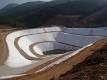 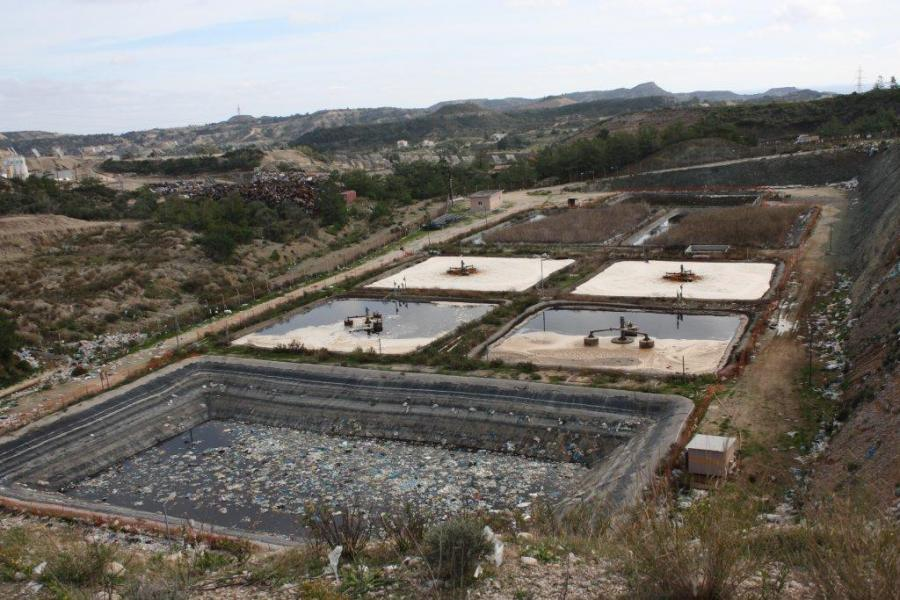 ΣΤΡΑΓΓΙΣΜΑΤΑ
Η παραγωγή των στραγγισμάτων επηρεάζεται από τις κλιματολογικές συνθήκες, τη μορφολογία της περιοχής και τη λειτουργία του ΧΥΤΑ.
Τα στραγγίσματα είναι πολύ επιβαρυμένα σε οργανικές ουσίες. Το οργανικό φορτίο που περιέχουν είναι περίπου 10 φορές μεγαλύτερο από αυτό των ανεπεξέργαστων οικιακών υγρών αποβλήτων.
Τα στραγγίσματα συνηθέστερα μεταφέρονται στην πλησιέστερη μονάδα επεξεργασίας υγρών αποβλήτων.
Τελευταία γίνεται πρώτα μια επεξεργασία για τη μείωση του BOD εισόδου στις τιμές εισόδου των οικιακών υγρών αποβλήτων.
ΒΙΟΑΕΡΙΟ
Το βιοαέριο πρέπει να συλλέγεται με κατάλληλα συστήματα. Όταν το βιοαέριο δεν αξιοποιείται καίγεται και απελευθερώνεται στην ατμόσφαιρα. Μπορεί όμως να αξιοποιηθεί είτε για την παραγωγή ζεστού νερού είτε για την παραγωγή ηλεκτρικής ενέργειας.
ΠΛΕΟΝΕΚΤΗΜΑΤΑ
Είναι η πιο οικονομική μέθοδος
Απαιτεί μικρό κεφάλαιο επενδύσεων υποδομής
Είναι πλήρης μέθοδος
Είναι ευέλικτη σε περίπτωση αύξησης της ποσότητας των απορριμμάτων
Μπορεί να γίνει αποκατάσταση
Το παραγόμενο μεθάνιο μπορεί να χρησιμοποιηθεί ως καύσιμο
ΜΕΙΟΝΕΚΤΗΜΑΤΑ
Δυσκολία εξεύρεσης κατάλληλου χώρου
Απόσταση
Καθημερινή φροντίδα
Κοινωνική αποδοχή
Καθίζηση του εδάφους
Παραγωγή μεθανίου
Διασταλλάζοντα νερά που μπορεί να ρυπάνουν τον υδροφόρο ορίζοντα
AΝΑΚΥΚΛΩΣΗ/ΑΝΑΚΤΗΣΗ ΥΛΙΚΩΝ ΚΑΙ ΕΝΕΡΓΕΙΑΣ
Η ανακύκλωση υλικών είναι μια μηχανική μέθοδος διαχείρισης η οποία αποσκοπεί στην ανάκτηση υλικών και ενέργειας.
Η ανακύκλωση περιλαμβάνει τα εξής στάδια:
Επιλεκτική συλλογή στην πηγή
Μεταφορά
Χειρωνακτικός διαχωρισμός
Δεματοποίηση
Προσωρινή αποθήκευση
Περαιτέρω επεξεργασία ή διάθεση
ΑΠΟΡΡΙΜΜΑΤΑ ΠΟΥ ΑΝΑΚΥΚΛΩΝΟΝΤΑΙ
Χαρτιά, χαρτόνια
Γυαλιά
PVC, PET άλλα πλαστικά
Μέταλλα, όπως σίδηρος, αλουμίνιο κλπ.
Παλιά υφάσματα, ρούχα, κουρέλια
Ορυκτέλαια
Βιομηχανικά απόβλητα
Μεγάλα απορρίμματα, όπως έπιπλα που γίνονται αντίκες, μεταχειρισμένα αυτοκίνητα κλπ.
ΔΑΠΑΝΕΣ ΤΗΣ ΑΝΑΚΥΚΛΩΣΗΣ
Εξοπλισμός (κάδοι, ειδικά απορριμματοφόρα κλπ.)
Εργατικό δυναμικό
Αποθήκευση
Πληροφόρηση
Μεταφορά
ΚΕΡΔΗ ΤΗΣ ΑΝΑΚΥΚΛΩΣΗΣ
Πώληση των υλικών
Οικονομία στην αποκόμιση του βασικού όγκου των απορριμμάτων
Οικονομία στη διάθεση των απορριμμάτων
ΟΦΕΛΗ ΑΝΑΚΥΚΛΩΣΗΣ
Εξοικονόμηση ενέργειας λόγω μειωμένης χρήσης πρώτων υλών




Προστασία περιβάλλοντος (μείωση ρύπανσης, μείωση χρήσης πρώτων υλών)  
Διαχωρισμός από δυνητικά επικίνδυνα Σ.Α.
Ανάπτυξη περιβαλλοντικής συνείδησης
Οικονομικά οφέλη (ποικιλοτρόπως…)
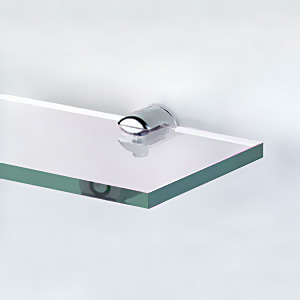 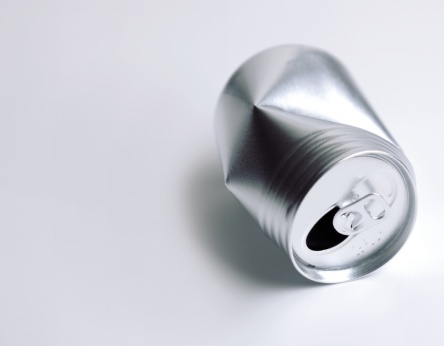 ΑΝΑΚΥΚΛΩΣΙΜΑ ΥΛΙΚΑ-ΧΑΡΤΙ
Κατάλληλο για ανακύκλωση (προς παραγωγή χαρτοπολτού και νέων προϊόντων χάρτου), υπό την προϋπόθεση ότι δεν είναι έντονα ρυπασμένο και βρεγμένο (π.χ. χαρτί τουαλέτας).
Τα προϊόντα ανακυκλωμένου χαρτιού ενδέχεται να περιλαμβάνουν
-χαρτόνια αυγών
-κολλητική ταινία
-επιδέσμους
-μάσκες (απλές)
-νοσοκομειακές ρόμπες
-φίλτρα καφέ
-μόνωση αυτοκινήτων

* : Στις περισσότερες περιπτώσεις δεν είναι απαραίτητο να αφαιρούνται τα μεταλλικά κλιπ και τα αυτοκόλλητα χαρτιά σημειώσεων
ΑΝΑΚΥΚΛΩΣΙΜΑ ΥΛΙΚΑ-ΓΥΑΛΙ
Tο κέρδος στην ανακύκλωση γυαλιού, κατά κύριο λόγο, δεν είναι στην πρώτη ύλη αλλά στην εξοικονόμηση ενέργειας. 
Το γυαλί υποδιαιρείται σε κατηγορίες λευκό, πράσινο και καφέ. Γυαλί καφέ χρώματος χρησιμοποιείται για μπουκάλια μπύρας και φαρμάκων, τα οποία είναι χημικά ευαίσθητα στο φως, ενώ γυαλί πράσινου χρώματος χρησιμοποιείται για μπουκάλια κρασιών και αναψυκτικών και είναι η πιο ασύμφορη οικονομικά μορφή γυαλιού.
Απαιτείται ενημέρωση ώστε να μην πετιούνται στους κάδους ανακύκλωσης κεραμικά, πορσελάνες, μέταλλα, ενισχυμένο γυαλί (με συρματόπλεγμα), αλεξίσφαιρο γυαλί, γυαλί από τζάμια με στόκους, λαμπτήρες, γυάλινα σκεύη τύπου pyrex, οθόνες τηλεόρασης
Για το γυαλί, η βέλτιστη περιβαλλοντικά και οικονομικά λύση είναι η άμεση επαναχρησιμοποίησή του.
Τα τελικά προϊόντα της ανακύκλωσης μπορούν να χρησιμοποιηθούν σε υαλοβάμβακες, fiberglass και σήματα στους δρόμους.
ΑΝΑΚΥΚΛΩΣΙΜΑ ΥΛΙΚΑ-ΣΙΔΗΡΟΥΧΑ ΚΡΑΜΑΤΑ
Tο κέρδος στην ανακύκλωση χάλυβα, κατά κύριο λόγο, δεν είναι στην πρώτη ύλη αλλά στην εξοικονόμηση ενέργειας. 
Επιπλέον ενδέχεται να υπάρχει εσωτερική επικάλυψη κασσιτέρου (tincans) για να αποφεύγεται το σκούριασμα του και για να προστατεύεται το περιεχόμενο του κουτιού. Ο κασσίτερος είναι υλικό μεγάλης αξίας, πολλαπλάσιας αυτής του χάλυβα, και αντιπροσωπεύει το 0,5-1% του συνολικού βάρους του κουτιού. 
Η ανακύκλωση του χάλυβα είναι πιο οικονομική από την εκ νέου εξόρυξη σιδήρου, καθώς ο χάλυβας διατηρεί όλες του τις αρχικές ιδιότητες κατά την ανακύκλωση και εξοικονομείται το 75% της ενέργειας που απαιτείται για την παραγωγή του
ΑΝΑΚΥΚΛΩΣΙΜΑ ΥΛΙΚΑ-ΑΛΟΥΜΙΝΙΟ
Το αλουμίνιο είναι από τα πιο εμπορεύσιμα προϊόντα που φτάνουν στην ανακύκλωση. Το σημαντικό κέρδος δεν είναι στην πρώτη ύλη αλλά στην εξοικονόμηση ενέργειας. Ένας τόνος αλουμινίου που παράγεται από βωξίτη απαιτεί κατανάλωση ενέργειας 51,000 KWh. Ένας τόνος από ανακυκλωμένο αλουμίνιο απαιτεί μόνο 2,000 KWh (=95% εξοικονόμηση ενέργειας).
Τα κουτιά του αλουμινίου μπορούν να ανακυκλωθούν άπειρες φορές.
ΑΝΑΚΥΚΛΩΣΙΜΑ ΥΛΙΚΑ-ΠΛΑΣΤΙΚΟ
Η ανακύκλωση πλαστικών είναι γενικά δύσκολη και οικονομικά ασύμφορη.
 Δεν πρέπει να καίγονται!
Δεν μπορούν να κομποστοποιηθούν!
Επιπλέον
-Στη διάρκεια της διαδικασίας ανακύκλωσης ένα ποσοστό θα παραμένει ως απόβλητο.
-Δεν μπορεί να πραγματοποιηθεί ανακύκλωση εάν δεν προηγηθεί διαχωρισμός των διαφορετικών ειδών πλαστικού.
ΑΝΑΚΥΚΛΩΣΙΜΑ ΥΛΙΚΑ-ΠΛΑΣΤΙΚΟ (2)
Τα πλαστικά διακρίνονται σε δύο κυρίως κατηγορίες:
Θερμοπλαστικά (μεγάλη πλαστικότητα)
Πολυπροπυλένιο – PP: συσκευασίες τροφίμων, οικιακές συσκευές
Πολυτερεφθαλικός αιθυλεστέρας (πολυαιθυλένιο) – PEΤ: πλαστικές σακούλες, πλαστικές φιάλες, σωλήνες
Πολυστυρένιο – PS:
Χλωριούχο πολυβινύλιο ή πολυβινυλοχλωρίδιο – PVC: μόνωση ηλεκτρικών καλωδίων, δίσκοι γραμμοφώνων, κουφώματα
Nylon ή πολυαμίδες: διακόπτες, πρίζες, τάπητες, μελανοταινίες, συνθετικά υφάσματα, πετονιά
ΑΝΑΚΥΚΛΩΣΙΜΑ ΥΛΙΚΑ-ΠΛΑΣΤΙΚΟ (3)
Θερμοσκληρυνόμενα (δεν μπορούν να μορφοποιηθούν μετά την πήξη)
Βακελίτης: καλές μηχανικές ιδιότητες, προφυλακτήρες αυτοκινήτων, δάπεδα
Εποξειδική ρητίνη: ακριβό υλικό, κόλλες, ανθρακονήματα,  σκάφη θαλάσσης
Πολυεστερικές ρητίνες: Παρόμοια χρήση με τις εποξειδικές ρητίνες, φθηνότερο προϊόν
Βινυλεστέρας: Σύνθετα πλαστικά ενισυμένα με ίνες
ΑΛΛΑ ΑΝΑΚΥΚΛΩΣΙΜΑ ΑΠΟΒΛΗΤΑ
Ηλεκτρικές στήλες και συσσωρευτές
 Ελαστικά
 Οχήματα στο τέλος κύκλου ζωής
 Ορυκτέλαια, λιπαντικά
 Υλικά από κατασκευές και κατεδαφίσεις
ΒΙΟΛΟΓΙΚΕΣ ΜΕΘΟΔΟΙ ΕΠΕΞΕΡΓΑΣΙΑΣ-ΚΟΜΠΟΣΤΟΠΟΙΗΣΗ
Η κομποστοποίηση είναι μια βιολογική μέθοδος επεξεργασίας του ζυμώσιμου κλάσματος των απορριμμάτων. Μπορεί να θεωρηθεί ως μία μορφή ανακύκλωσης εφόσον έχει σκοπό τα ζυμώσιμα των απορριμμάτων να μετατραπούν σε εδαφοβελτιωτικό το οποίο μπορεί να χρησιμοποιηθεί στη γεωργία.
Η κομποστοποίηση έχει εφαρμοσθεί ελάχιστα στην Ελλάδα.
Η Μηχανική Διαλογή και Κομποστοποίηση αποτελεί μια σημαντική μέθοδο διαχείρισης των αστικών αποβλήτων, κυρίως σε χώρες της Κεντρικής Ευρώπης. Ειδικά στη Γερμανία και στην Αυστρία ο διαχωρισμός των σύμμεικτων αστικών αποβλήτων με μηχανικά μέσα και η κομποστοποίηση του βιοαποδομήσιμου κλάσματος εφαρμόζονται ήδη συστηματικά για περίπου τρεις δεκαετίες και οι διάφορες τεχνολογίες έχουν ήδη αξιολογηθεί στην πράξη (Στοϊλόπουλος, 2002).
ΚΟΜΠΟΣΤΟΠΟΙΗΣΗ ΣΤΗΝ ΕΛΛΑΔΑ
Η εγκατάσταση επεξεργασίας αστικών αποβλήτων στην Ελλάδα (Δήμος Καλαμάτας) έχει σχετικά μικρή δυναμικότητα (≅ 90 tn/day) και η μέχρι τώρα λειτουργία της, παρότι δεν έγινε ποτέ συστηματική αξιολόγηση, δεν αποτελεί ενθαρρυντικό παράδειγμα. Κόστος 5 εκ. ευρώ
Η εγκατάσταση στα Αν. Λιόσια σχεδιάστηκε να επεξεργάζεται 1.200 tn/day, μαζί με 300 tn λυματολάσπης και 130 tn κλαδέματα και να παράγει RDF κάποια ανακυκλώσιμα, κομπόστ και υπολείμματα για το ΧΥΤΑ. Κόστος πάνω από 100 εκ. Ευρώ.
Η εγκατάσταση στα Χανιά είναι το καλύτερο παράδειγμα. Δέχεται πάνω από 160 tn/day. Από το 2005 έως το 2010 έχουν ανακτηθεί πάνω από 30.000 τόνοι ανακυκλώσιμα υλικά και πάνω από 35.000 τόνοι ζυμώσιμων και οργανικών υλικών έχουν οδηγηθεί προς κομποστοποίηση (Στοϊλόπουλος, 2002).
ΓΙΑΤΙ ΚΟΜΠΟΣΤΟΠΟΙΗΣΗ
Μικρό (το μικρότερο) επενδυτικό και λειτουργικό κόστος.
Μεγάλη κοινωνική αποδοχή.
Έχει μικρό χρόνο κατασκευής.
Δεν παράγει επικίνδυνα – τοξικά αέρια ή καρκινογόνες  ουσίες.
Δεν παράγει τοξικά στερεά κατάλοιπα.
Ευνοείται και ενθαρρύνεται η μείωση και ανακύκλωση όλων των βασικών υλικών (Κανακόπουλος, 2011).
ΓΙΑΤΙ ΚΟΜΠΟΣΤΟΠΟΙΗΣΗ (2)
ΚΥΑ 29407/3508/2002 (ΦΕΚ 1572 B) «Μέτρα και όροι για την υγειονομική ταφή των αποβλήτων», προς ενσωμάτωση της Οδηγίας 1999/31/ΕΚ
ΜΕΧΡΙ 16/7/2010 : 
Οι ΧΥΤΑ μπορούν να δέχονται έως το 75% των ΒΑΑ που είχαν παραχθεί το 1995 
ΜΕΧΡΙ 16/7/2013 : 
Οι ΧΥΤΑ μπορούν να δέχονται έως το 50% των ΒΑΑ που είχαν παραχθεί το 1995 
ΜΕΧΡΙ 16/7/2020 : 
Οι ΧΥΤΑ μπορούν να δέχονται έως το 35% των ΒΑΑ που είχαν παραχθεί το 1995
ΣΤΟΧΟΣ
ΑΝΑΕΡΟΒΙΑ ΧΩΝΕΥΣΗ
Ο όρος «αναερόβια χώνευση» (ΑΧ) αναφέρεται στην ελεγχόμενη βιολογική αποδόμηση των οργανικών αποβλήτων κάτω από συνθήκες έλλειψης οξυγόνου (αναερόβιες συνθήκες) και οδηγεί στην παραγωγή βιοαερίου (ένα μείγμα CH4 και CO2 το οποίο μπορεί να χρησιμοποιηθεί ως καύσιμο για την συμπαραγωγή ηλεκτρικής ενέργειας και θερμότητας) και ενός υδαρούς υπολείμματος (digestate = χωνεμένη ιλύς).
Ο βασικός στόχος της μεθόδου είναι η ανάκτηση ενέργειας (υπό μορφή μεθανίου) (Βαρελά, 2011).
ΑΝΑΕΡΟΒΙΑ ΧΩΝΕΥΣΗ (2)
ΜΕΘΟΔΟΙ ΘΕΡΜΙΚΗΣ ΕΠΕΞΕΡΓΑΣΙΑΣ - ΚΑΥΣΗ
Καύση είναι η διαδικασία κατά την οποία επιτυγχάνεται οξείδωση των απορριμμάτων σε υψηλή θερμοκρασία παρουσία οξυγόνου. Κατά τη διαδικασία αυτή τα απορρίμματα αποσυντίθενται θερμικά με περίσσεια αέρα. 

Για την επίτευξη της καύσης απαιτούνται οι παρακάτω προϋποθέσεις:
• επαρκής ποσότητα καύσιμου υλικού και οξειδωτικού μέσου (O2) στην εστία καύσης • επίτευξη της επιθυμητής θερμοκρασίας ανάφλεξης • σωστή αναλογία μίγματος (καύσιμης ύλης - οξυγόνου) • συνεχής απομάκρυνση των αερίων τα οποία παράγονται κατά την καύση • συνεχής απομάκρυνση των υπολειμμάτων της καύσης
ΣΤΟΧΟΙ ΤΗΣ ΚΑΥΣΗΣ
Η ελαχιστοποίηση της ποσότητας των αποβλήτων που οδηγούνται στους ΧΥΤΑ.
Η αδρανοποίησή τους (μετατροπή σε υλικά λιγότερο επιβλαβή).
Η αξιοποίηση της θερμογόνου δύναμης των απορριμμάτων για την ανάκτηση ενέργειας
Η μείωση της περιβαλλοντικής ρύπανσης.
ΠΛΕΟΝΕΚΤΗΜΑΤΑ ΤΗΣ ΚΑΥΣΗΣ
Μειώνει τον όγκο των αποβλήτων σε μεγάλο βαθμό (έως και 90%).
Μειώνει τη μάζα τους έως και 70%.
Μπορεί να σχεδιασθεί τόσο για μικρές όσο και για μεγάλες ποσότητες αποβλήτων.
Επιτυγχάνετια ανάκτηση και αξιοποίηση της παραγόμενης ενέργειας.
Είναι ανταγωνιστική των συμβατικών καυσίμων (κάρβουνο, αέριο, πετρέλαιο) στην περίπτωση παραγωγής ηλεκτρικής ενέργειας.
ΜΕΙΟΝΕΚΤΗΜΑΤΑ ΤΗΣ ΚΑΥΣΗΣ
Υψηλό κόστος κατασκευής.
Υψηλό κόστος λειτουργίας.
Ανάγκη απασχόλησης εξειδικευμένου προσωπικού.
Μη άμεση αξιοποίηση υλικών από τα απόβλητα.
Χρήση δαπανηρών συστημάτων ελέγχου και παρακολούθησης της προκαλούμενης ατμοσφαιρικής ρύπανσης.
Εκπομπές επικίνδυνων ρύπων μέσω των καυσαερίων.
ΠΥΡΟΛΥΣΗ
Η πυρόλυση είναι µία επεξεργασία που προκαλεί χηµική αποσύνθεση των οργανικών ουσιών µέσω της θέρµανσης τους µε απουσία οξυγόνου. Πρακτικά δεν είναι δυνατό να επιτευχθεί περιβάλλον πλήρους απουσίας οξυγόνου. Στην πραγµατικότητα τα πυρολυτικά συστήµατα λειτουργούν µε ποσότητα οξυγόνου µικρότερη από τη στοιχειοµετρική και εποµένως η οξείδωση είναι αναπόφευκτη. Στην περίπτωση που τα απόβλητα περιέχουν πτητικές ή ηµιπτητικές ουσίες θα προκληθεί και εξαερίωση αυτών. 
Η πυρόλυση µετατρέπει τις οργανικές ουσίες σε αέρια συστατικά, µικρή ποσότητα υγρών και σε ένα στερεό υπόλειµµα άνθρακα και στάχτης. Η πυρόλυση των οργανικών ουσιών παράγει καύσιµα αέρια, όπως µονοξείδιο του άνθρακα, υδρογόνο, µεθάνιο και άλλους υδρογονάνθρακες. 
Η διαδικασία της πυρόλυσης είναι ενδόθερμη επομένως απαιτείται για τη διατήρησή της εξωτερική πηγή ενέργειας.
ΜΕΙΟΝΕΚΤΗΜΑΤΑ ΟΛΩΝ ΤΩΝ ΘΕΡΜΙΚΩΝ ΕΠΕΞΕΡΓΑΣΙΩΝ
Υπονομεύουν την ανακύκλωση και την κομποστοποίηση.
Η ενέργεια που μπορεί να παραχθεί από τη θερμική επεξεργασία δεν μπορεί να αναπληρώσει την ενέργεια που ξοδεύεται για την παραγωγή νέων προϊόντων.
ΝΟΜΟΘΕΣΙΑ
Α) ΚΥΑ 29407/3508/2002 (ΦΕΚ 1572 B) «Μέτρα και όροι για την υγειονομική ταφή των αποβλήτων», προς ενσωμάτωση της Οδηγίας 1999/31/ΕΚ
Β) Ν.4042/2012 (ΦΕΚ 24/Α/13-2-2012) «Ποινική Προστασία του περιβάλλοντος – Εναρμόνιση με την Οδηγία 2008/99/ΕΚ – Πλαίσιο παραγωγής και διαχείρισης αποβλήτων – Εναρμόνιση με την Οδηγία 2008/98/ΕΚ – Ρύθμιση θεμάτων Υπουργείου Περιβάλλοντος Ενέργειας και Κλιματικής Αλλαγής» που ενσωματώνει στο εθνικό δίκαιο την οδηγία-πλαίσιο 2008/98/ΕΕ για τα απόβλητα
Γ) ΚΥΑ με αρ. 50910/2727/2003 «Μέτρα και Όροι για τη Διαχείριση Στερεών Αποβλήτων. Εθνικός και Περιφερειακός Σχεδιασμός Διαχείρισης», όπως έχει τροποποιηθεί με το Ν. 4042/2012
ΚΥΚΛΙΚΗ ΟΙΚΟΝΟΜΙΑ
ΚΥΚΛΙΚΗ ΟΙΚΟΝΟΜΙΑ
Προωθείται «η ταυτόχρονη βελτίωση της οικονομικής ευημερίας και του περιβάλλοντος». 
Η επιτυχία αυτής της προσπάθειας, στην οποία καλούνται να συνεισφέρουν όλοι οι παραγωγικοί τομείς, βασίζεται στη δημιουργία ενός νέου μοντέλου που θα περιορίζει την κατανάλωση εντός των οικολογικών ορίων του πλανήτη.
Μεγιστοποίηση της απόδοσης των υπαρχόντων πόρων και μείωση των απωλειών κατά τη χρήση.
«προμήθεια, παραγωγή, κατανάλωση και απόρριψη» 
«επαναχρησιμοποίηση, επισκευή, ανακαίνιση και ανακύκλωση»
ΒΙΒΛΙΟΓΡΑΦΙΑ
Lim L. S., Lee L. H., Wu T. Y., 2016. Sustainability of using composting and vermicomposting technologies for organic solid waste biotransformation: recent overview, greenhouse gases emissions and economic analysis. Journal of Cleaner Production 111, 262 – 278.
Κανακόπουλος  Δ., 2011. Η κομποστοποίηση ως μέθοδος επεξεργασίας των οργανικών αποβλήτων. Ημερίδα ΤΕΕ, Λάρισα.
Στοϊλόπουλος Β., 2002. Εγκαταστάσεις Μηχανικής Διαλογής και Κομποστοποίησης (EMΔK) αποβλήτων σε χώρες της Κεντρικής Ευρώπης. http://www.eedsa.gr/library/Downloads/docs/Documents/%CE%94%CE%97%CE%9C%CE%9F%CE%A3%CE%99%CE%95%CE%A5%CE%A3%CE%95%CE%99%CE%A3/EM%CE%94K.pdf